Jeux traditionnel «Sept vies»
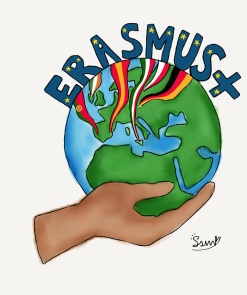 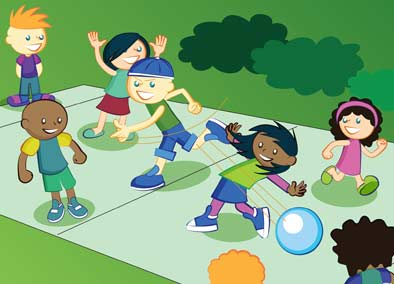 Travail fait par l’école portugaise
[Speaker Notes: Nous allons parler d’un jeu qui s’appelle “Les sept vies” - Diogo]
Nombre d'enfants: Au moins six enfants.
Matériel: Un petit ballon
Normes: Les enfants doivent s'éloigner de l'enfant qui a le ballon pour  ne pas être touchés et ne pas perdre de vies.
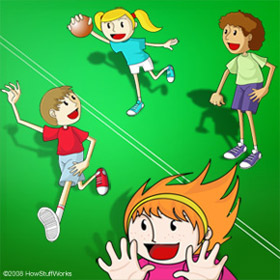 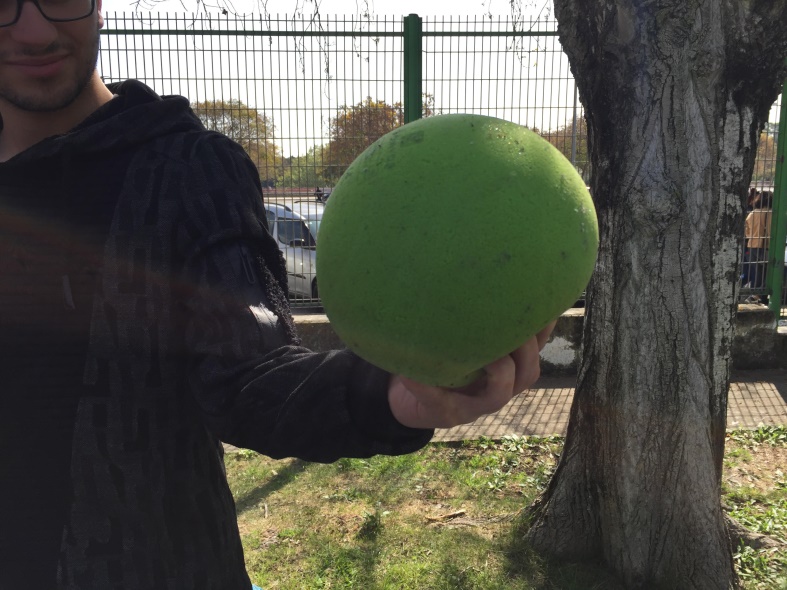 [Speaker Notes: Pour jouer à ce jeu, il faut au moins six enfants, un petit ballon et les normes sont simples: les enfants doivent d’éloigner de l’enfant qui a le ballon pour ne pas être touchés et ne pas perdre de vies. João]
Description du jeu
Ce jeu nécessite un espace ample. On attribue un numéro à chaque joueur. 
Si, par exemple, dix joueurs participent, les enfants sont numérotés de 1 à 10. Tous les joueurs sont ensemble au centre du terrain, l'un d'entre eux commence le jeu en lançant le ballon en l'air tout en appelant un numéro. Si, par exemple, le nombre est "6", tous les joueurs partent sauf celui auquel le numéro 6 a été attribué, qui s’approche de l'endroit où le ballon tombe et tente de l'attraper le plus rapidement possible. Lorsqu'il attrape le ballon dans l’air ou après qu'il touche le sol, le joueur crie "Stop" ou "Pas un pas de plus".
[Speaker Notes: Voici la description du jeu: Diogo]
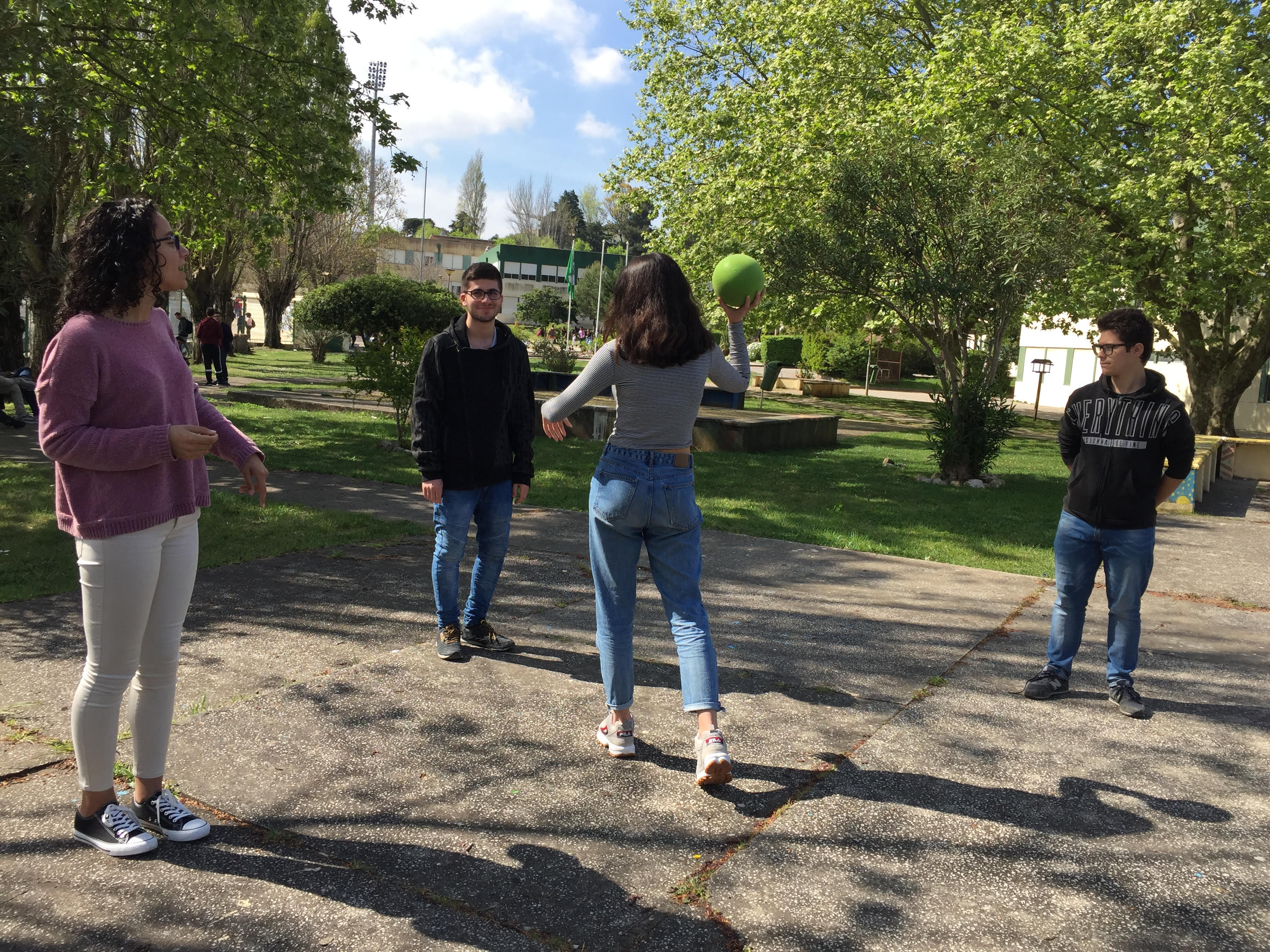 [Speaker Notes: Voici une photo qui explique cela- João]
Tous les autres joueurs doivent immédiatement s’arrêter de courir et celui qui a le ballon regarde autour de lui, choisit celui qui est le plus proche et s'en approche, en faisant un maximum de trois pas.
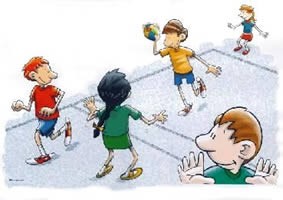 [Speaker Notes: Après …  João]
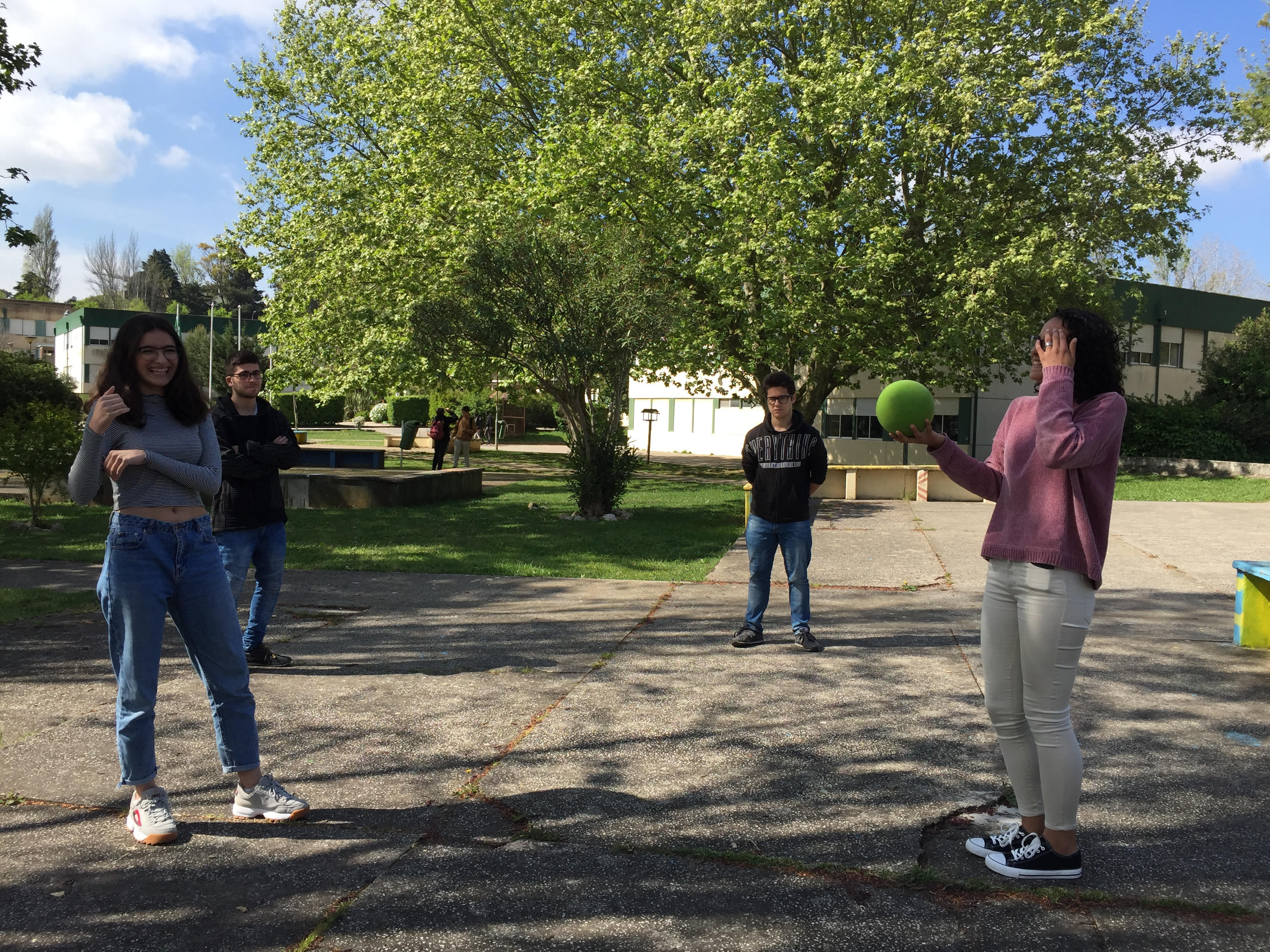 [Speaker Notes: L’équipe portugaise joue au jeux des sept vies!]
Il tente ensuite de frapper le joueur duquel il s’est  rapproché en lui lançant le ballon. S’il réussit à le toucher, celui -ci "perd une vie", sur les sept que tous les joueurs ont.
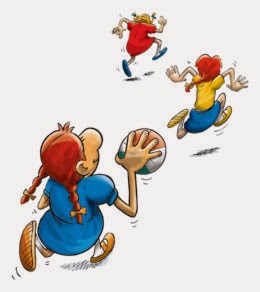 Le joueur qui a été touché par le ballon et a perdu une vie s'approche maintenant du centre du terrain, puis lance le ballon en l'air et redémarre la partie. 

Par contre, si le ballon ne frappe personne, aucun joueur en perd aucune «vie». Le jeu recommence avec le même joueur qui avait lancé le ballon et qui recommence encore une fois pour essayer de toucher un autre joueur.
[Speaker Notes: Après …  Diogo]
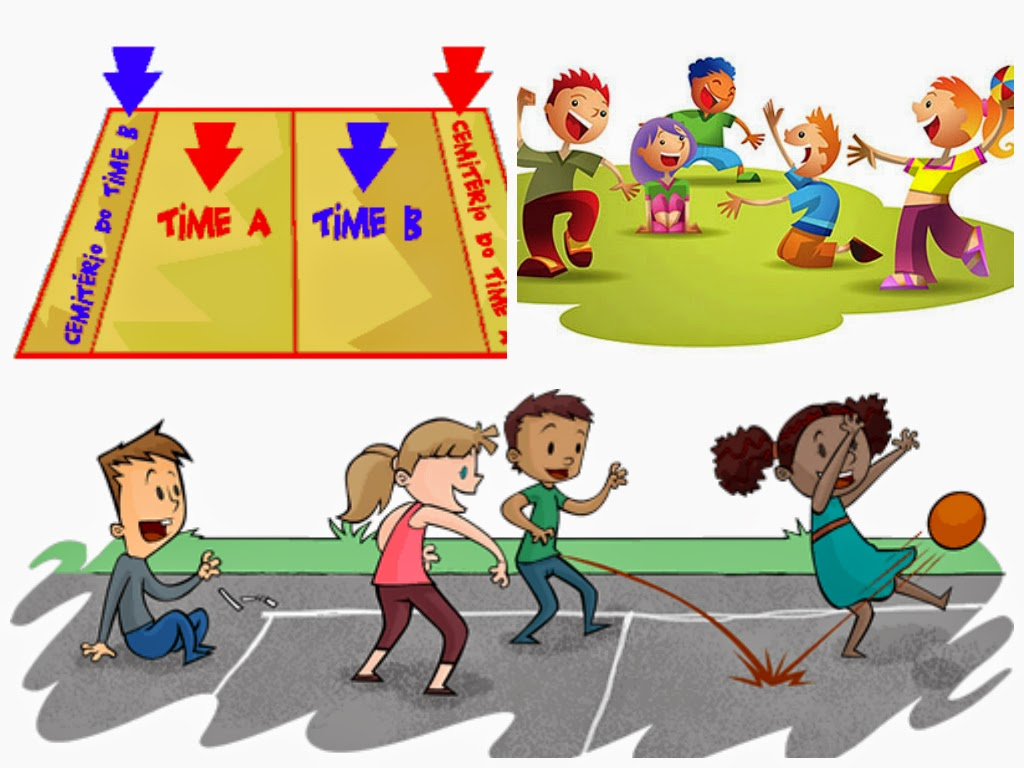 Lorsqu'un joueur perd toutes ses 7 vies, il est éliminé.  Gagne celui qui  reste "en vie" le plus longtemps.
[Speaker Notes: Diogo]
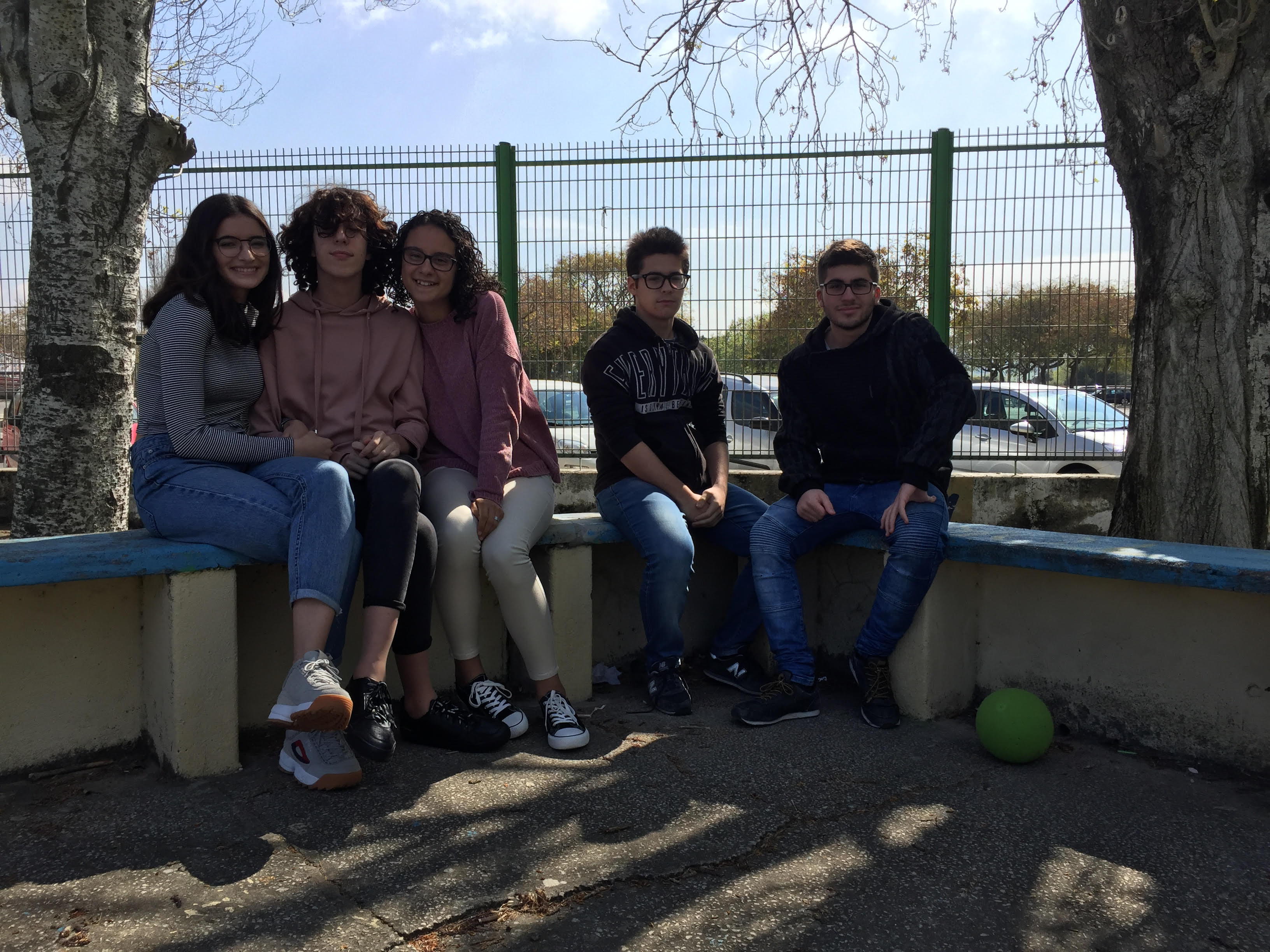 L’ÉQUIPE PORTUGAISE!
[Speaker Notes: Voici l’équipe portugaise!]